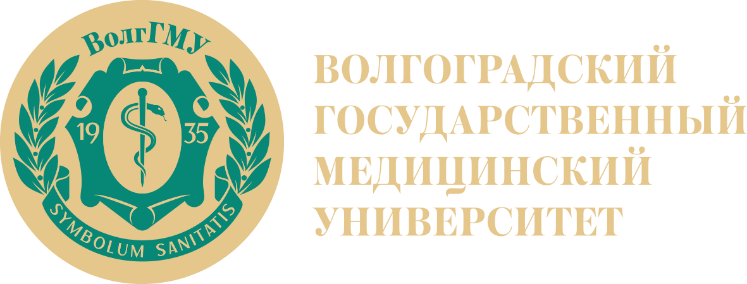 Кафедра биологии
 
Лекционный курс по дисциплине «Биология»
для специалитета по специальности
30.05.01 Медицинская биохимия
 (профиль) Медицинская биохимия


Лекция № 1
Демэкология
Постнова Маргарита Викторовна 
e-mail: margarita.postnova@volgmed.ru
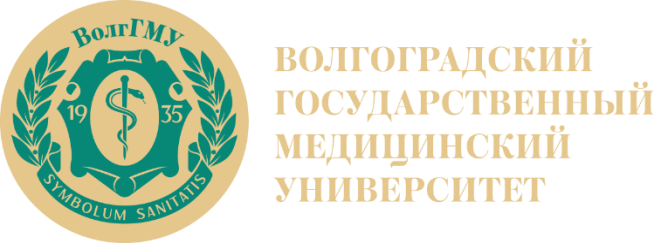 план
1.Основные понятия демэкологии.

2. Структура и динамика популяций.

3. Динамика популяции, типы роста и регуляция численности популяции. 
Эффект группы.

4. Популяция как саморегулирующаяся экологическая система. 
Понятие об экологических стратегиях выживания (r-стратегия, K-стратегия).
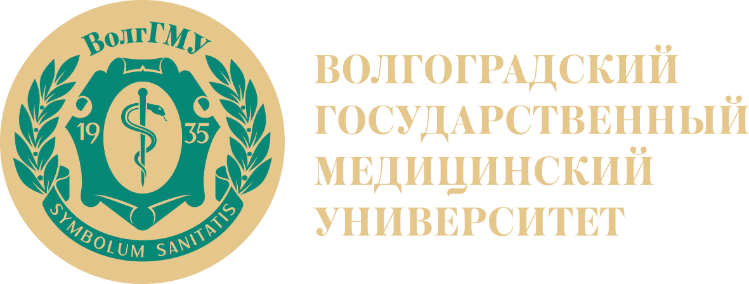 Основные понятия
Демэкология  это раздел общей экологии, 
изучающий динамику  популяций, 
внутрипопуляционноые группировки и их взаимоотношения
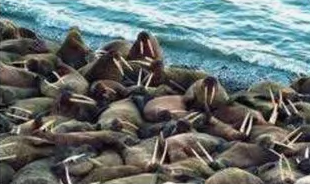 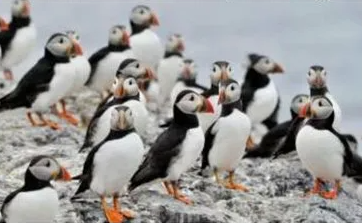 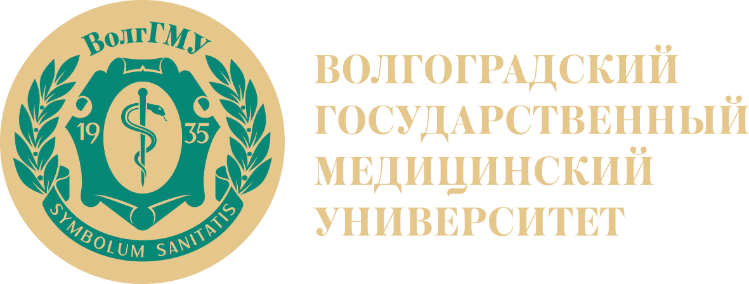 Место демэкологии в структуре экологии
Общая экология

Аутэкология, или экология организмов
Демэкология, или экология популяций
Эйдэкология, или экология видов
Синэкология, или экология экосистем
Глобальная экология, или экология биосферы

2.частная экология
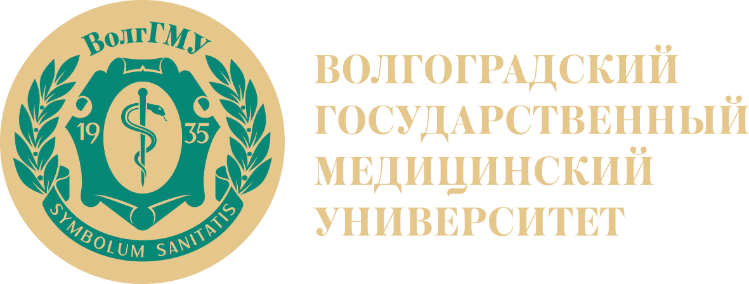 Основные понятия
Популяция – совокупность особей одного вида, способная к
 самовоспроизведению,  более или менее изолированная в 
пространстве и во времени от других популяций того же вида.

Примеры : популяцию образуют все особи окуня, 
обитающего в небольшом озере, 
все деревья одного вида в лесу, все насекомые одного вида на лугу.
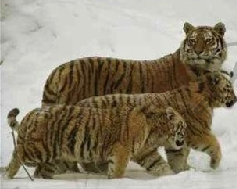 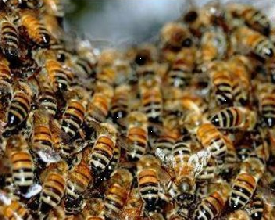 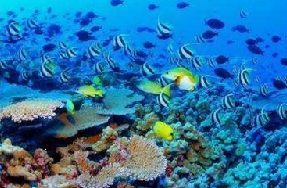 Типы популяций
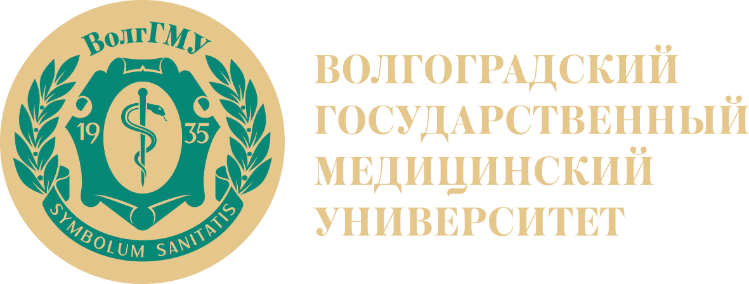 Элементарная (локальная) – это совокупность особей одного вида, занимающих небольшой участок однородной площади.

Экологическая – совокупность элементарных популяций, приуроченных к конкретным биогеоценозам.

Географическая – совокупность экологических популяций, охватывающих группы особей одного вида, которые заселяют территорию с географически однородными условиями.
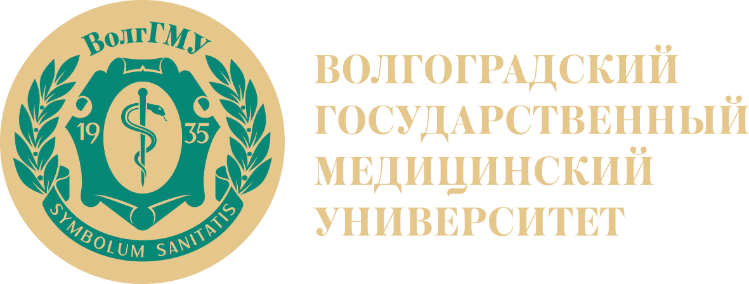 Структура популяций
Структура популяции- распределение особей по территории, соотношения групп по полу, возрасту, морфологическим, физиологическим, поведенческим и генетическим особенностям
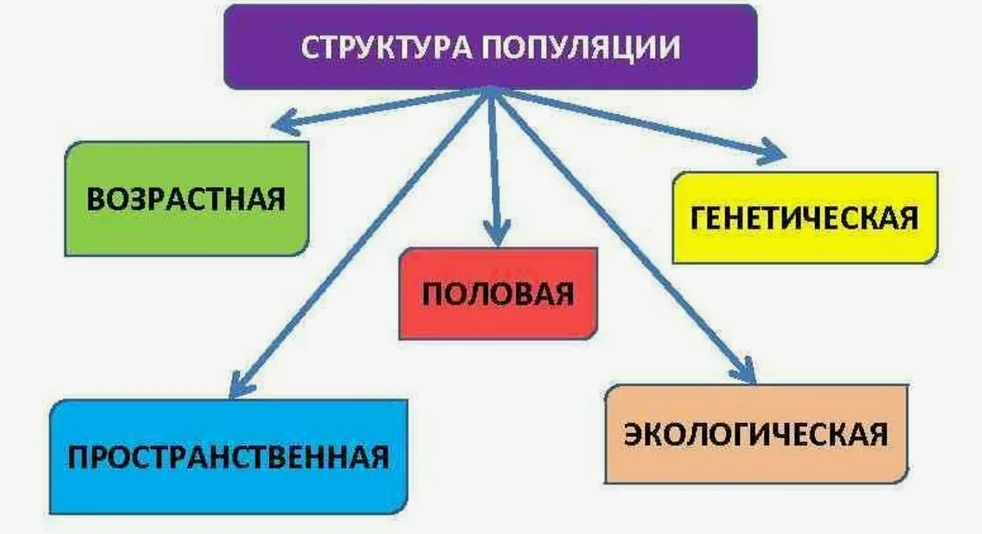 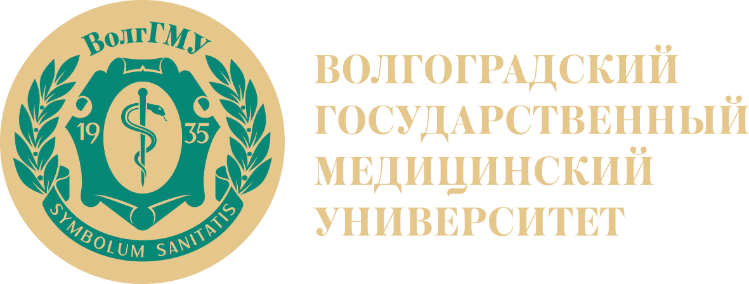 Половая структура популяции
Соотношение особей по полу и особенно доля размножающихся самок в популяции имеют большое значение для дальнейшего роста ее численности.

У большинства видов пол будущей особи определяется в момент оплодотворения в результате перекомбинации половых хромосом. Соотношение полов в популяции устанавливается не только по генетическим законам, но и в известной мере под влиянием среды.

У некоторых видов пол изначально определяется не генетическими, а экологическими факторами.
Возрастная структура популяции
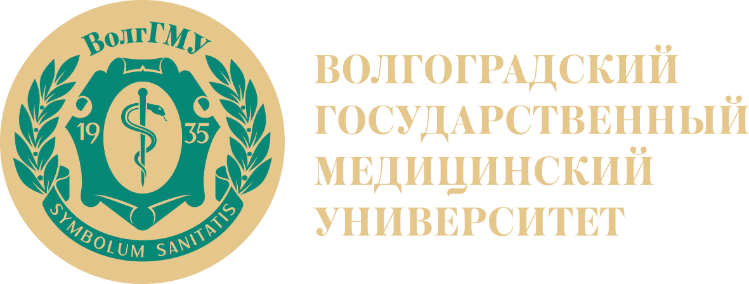 С возрастом требования особи к среде и устойчивость к отдельным ее факторам закономерно и существенно изменяются. 

Возрастные различия в образе жизни часто приводят к тому, что отдельные функции целиком выполняются на определенной стадии развития.

Возрастные различия в популяции существенно усиливают ее экологическую неоднородность и, следовательно, сопротивляемость среде.
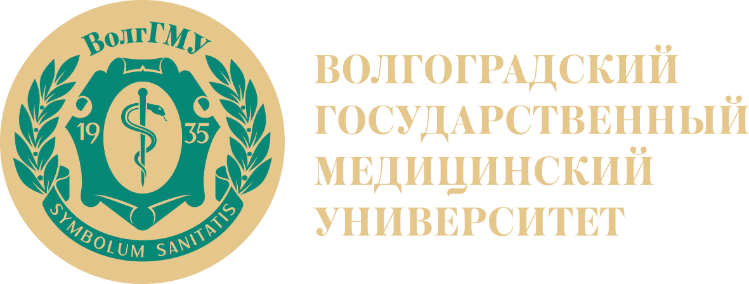 Периодизация жизненного цикла особей
новорожденные – до момента прозревания
молодые – подрастающие особи, "подростки"
полувзрослые – близкие к половозрелым особям
взрослые – половозрелые животные
старые – особи, переставшие размножаться
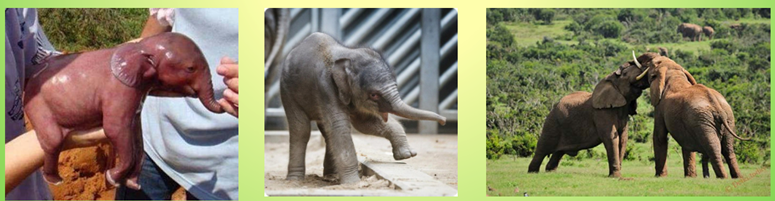 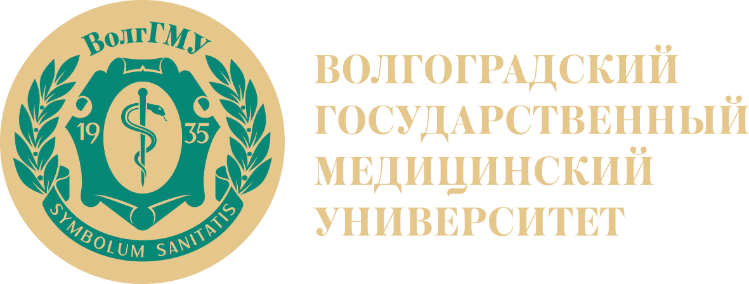 Характеристики популяции, влияющие на ее динамику
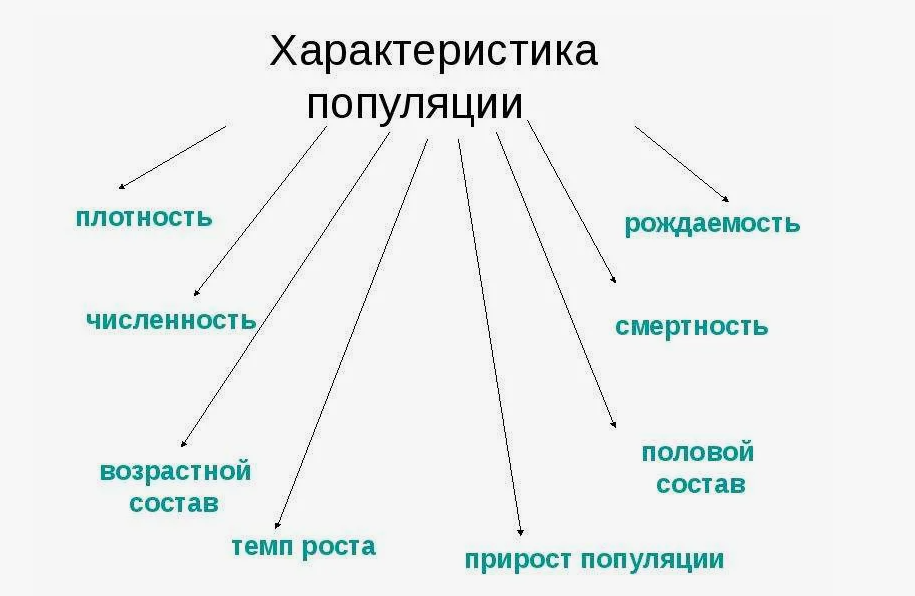 Численность
Плотность
Рождаемость
Смертность
Темп роста
Прирост популяции
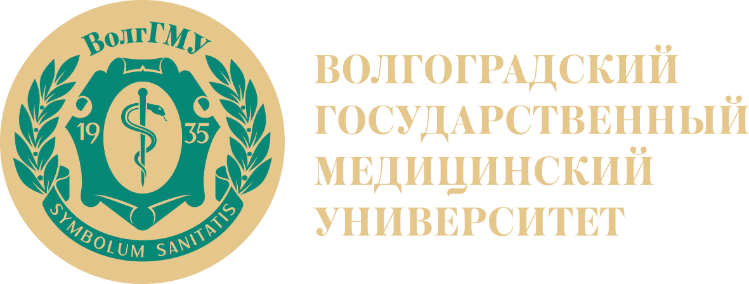 Численность популяции
Численность популяции – это общее количество особей популяции в пределах её ареала.
Пример:
популяция уссурийского тигра – около 300 особей
популяция ладожской нерпы – около 10 тыс. особей
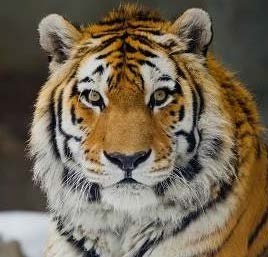 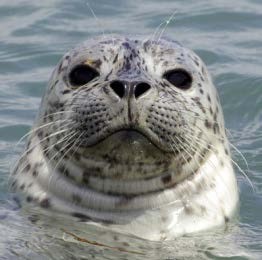 Эффективная численность (репродуктивная численность) – это количество особей популяции, которая формирует генофонд следующего поколения (генетически эффективная величина).
Пример:
для человека эффективная численность – 45 особей
для домовой мыши – 10 особей
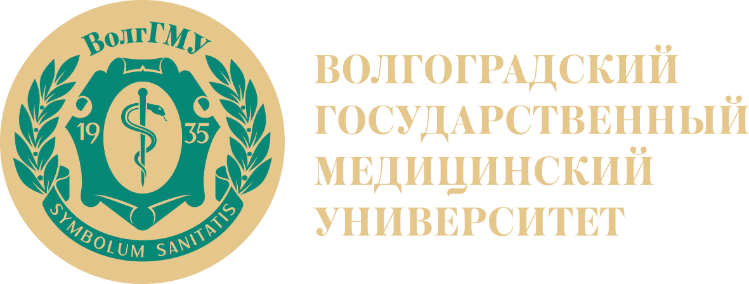 Плотность популяции
Плотность популяции – количество особей или биомассы на единицу площади либо объема.
Пример:
400 деревьев на 1 га
0,5 г циклопов в 1 м3 воды.
Плотность популяции отличается изменчивостью и зависит от ее численности.
Обычно с увеличением численности увеличивается плотность.
При возрастании численности не наблюдается увеличение плотности лишь в том случае, когда возможно распределение популяции, расширение ее ареала.
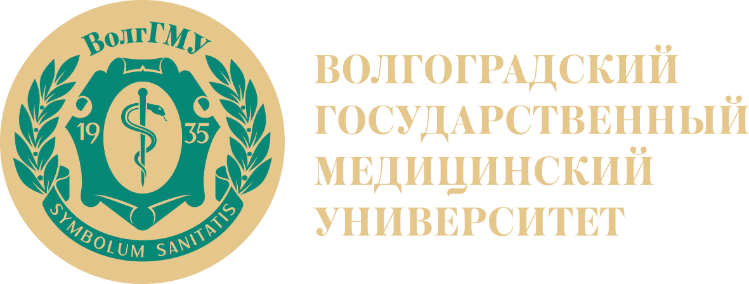 Рождаемость и смертность
Рождаемость – число новых особей, появившихся за единицу времени в результате размножения.
Смертность – количество погибших в популяции особей за определенный отрезок времени.
Рождаемость/смертность:
абсолютная
удельная
	
Типы смертности:
одинаковая на всех стадиях развития (редко)
повышенная в раннем возрасте
повышенная в старости
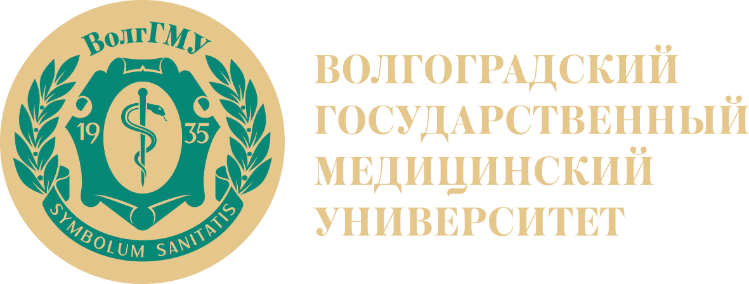 Прирост и темп роста популяции
Прирост популяции – это разница между рождаемостью и смертностью.
Он может быть как положительным, так и отрицательным.

Темп роста популяции – это средний прирост популяции за единицу времени.
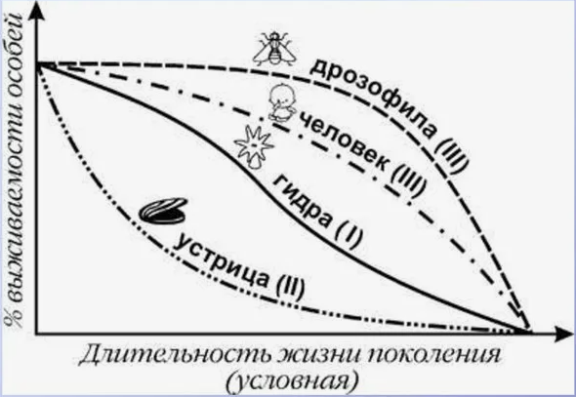 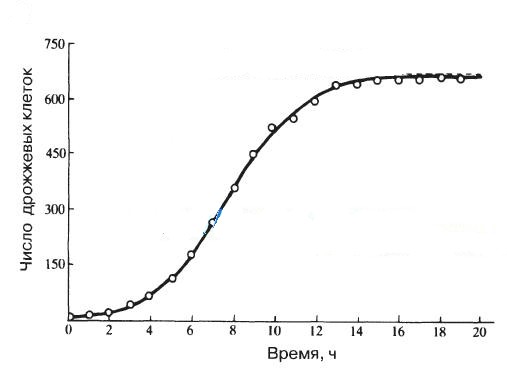 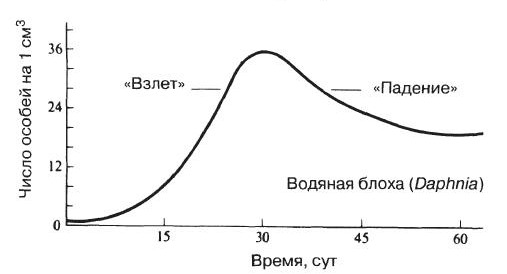 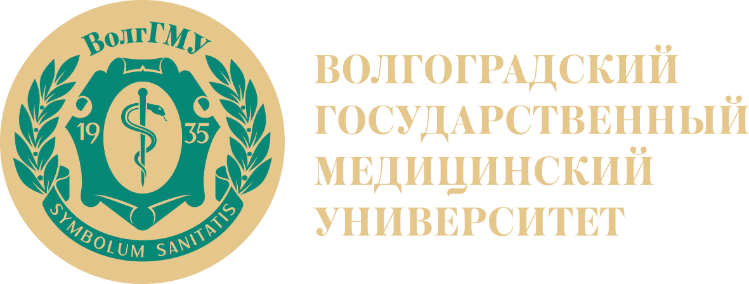 Типы роста популяций
S-образная кривая
J-образная кривая
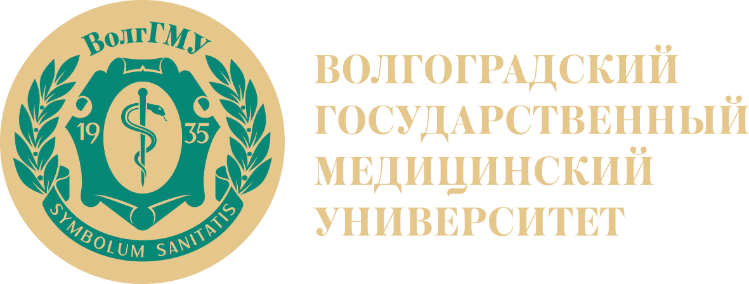 Эффект группы
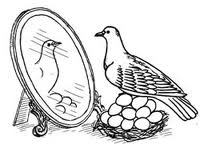 19
Эффект группы – оптимизация физиологических процессов, ведущая к повышению жизнеспособности при совместном существовании.
Проявляется как психофизиологическая реакция отдельной особи на присутствие других особей своего вида.
Экологические стратегии выживания
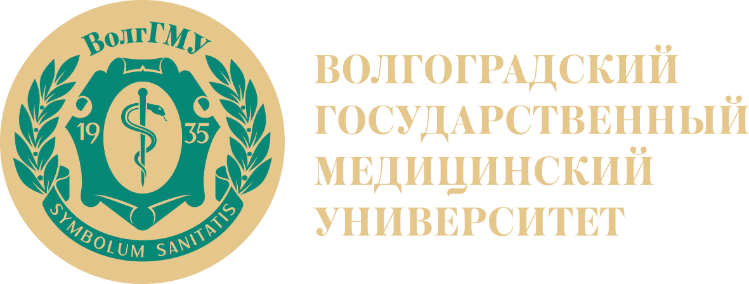 Экологическая стратегия популяции — это её общая 
Характеристика  роста и размножения. 
Сюда входят темпы роста особей, 
время достижения половозрелости, плодовитость,
 периодичность размножения и т. д.
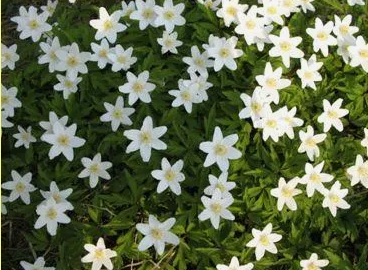 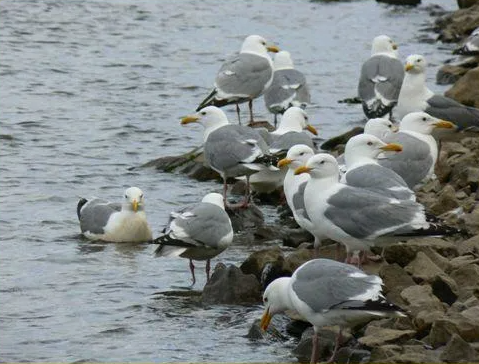 Основные признаки r-видов
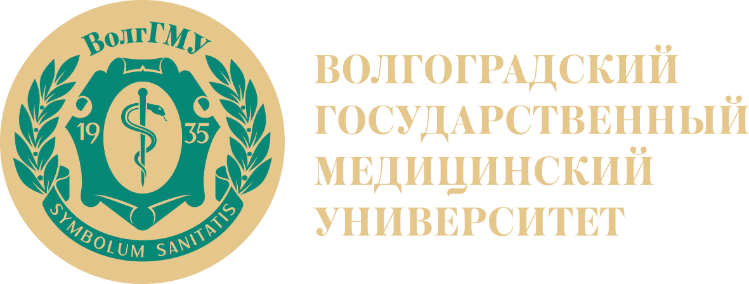 высокая плодовитость
короткое время регенерации
высокая численность
малые размеры особей
малая продолжительность жизни
большие траты энергии на размножение
кратковременность местообитаний
низкая конкурентоспособность
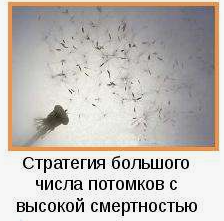 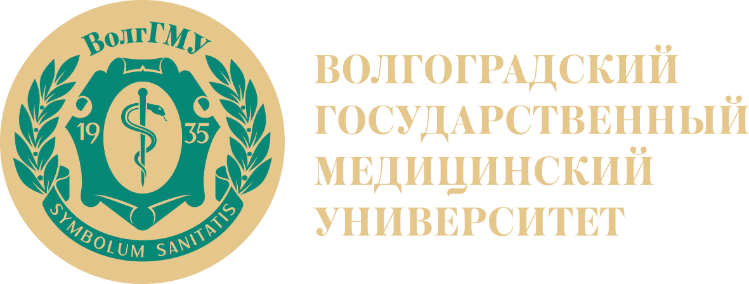 Основные признаки К-видов
низкая плодовитость
значительная продолжительность жизни
крупные размеры особей
высокая конкурентоспособность
устойчивость на занимаемой территории
высокая специализация образа жизни
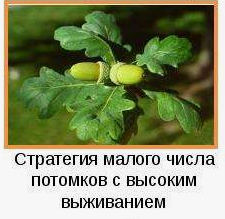 r- и К-стратегии: обобщение
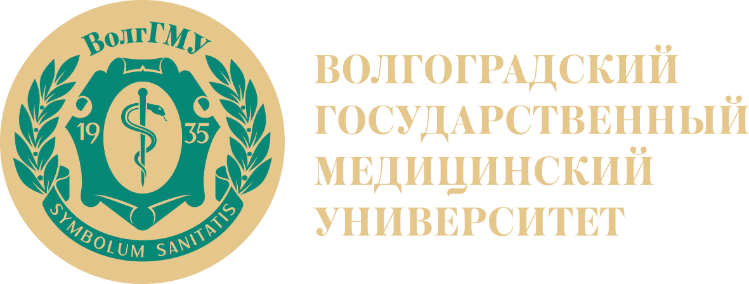 Одну ту же среду обитания разные популяции могут использовать по-разному, поэтому в одном и том же местообитаний могут сосуществовать виды с r- и К- стратегией.
Между этими крайними стратегиями существуют переходы.
Ни один из видов не подвержен только r- или только К- отбору.
В целом же r- и К-стратегии объясняют связь между разнокачественными характеристиками популяции и условиями среды.
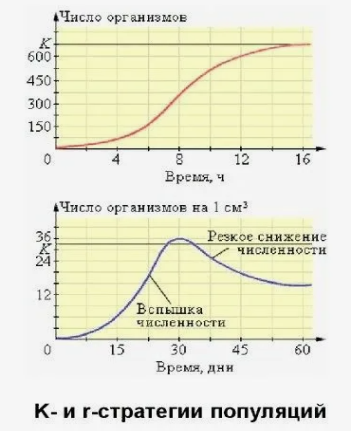 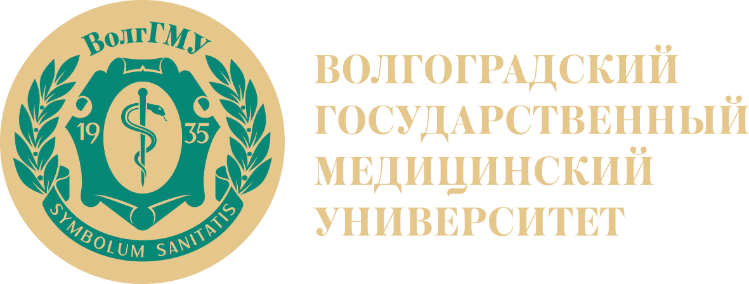 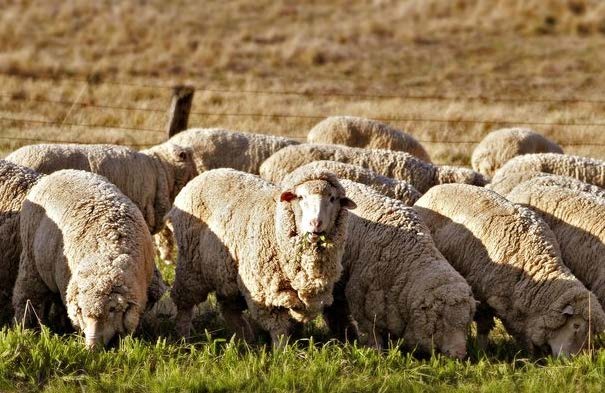 Благодарю за внимание!
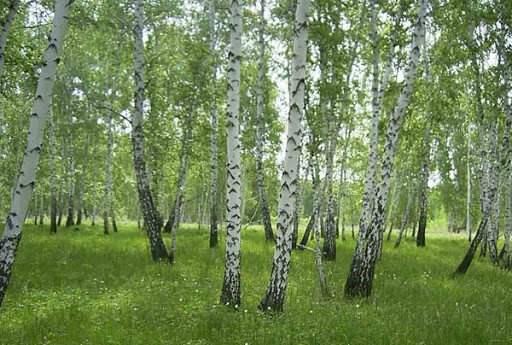 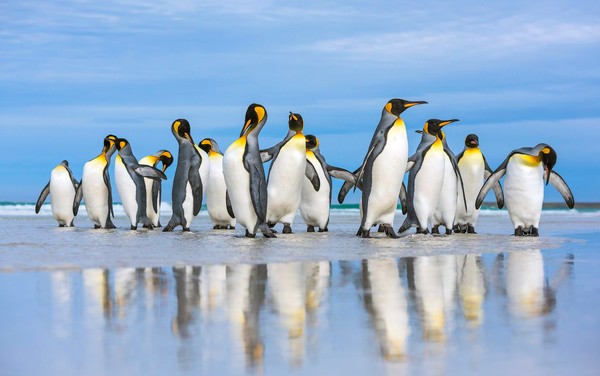